潔淨我
Cleanse Me
119
懇求救主，監察知我心思

求主今試驗，知道我意念

若在我心，隱藏罪惡念頭

洗去諸般不義，使我自由
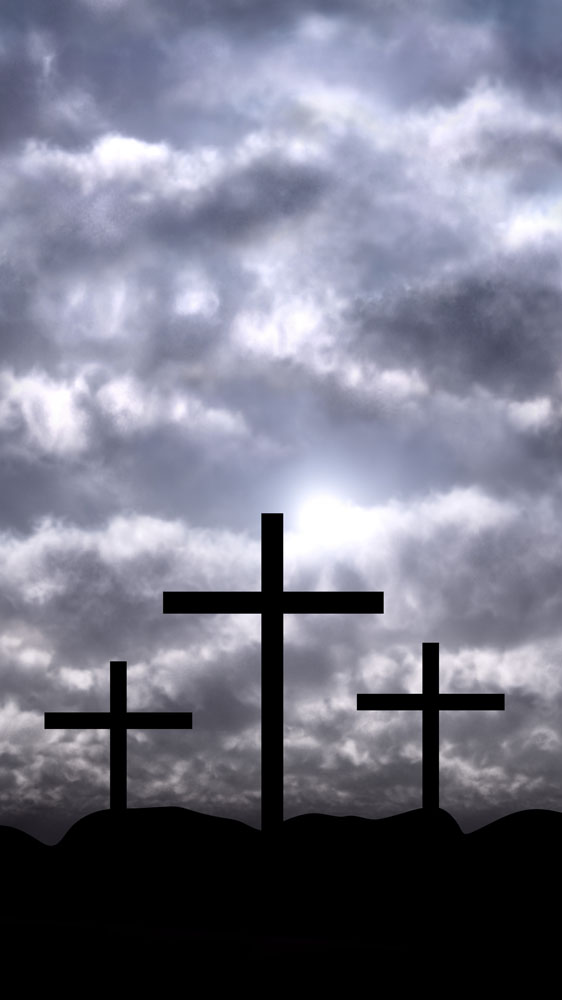 1/2
119
讚美我主，因將我罪洗清

願主的真道，使我心潔淨

求主以火，焚盡以往羞情

我今所求所望，榮耀主名
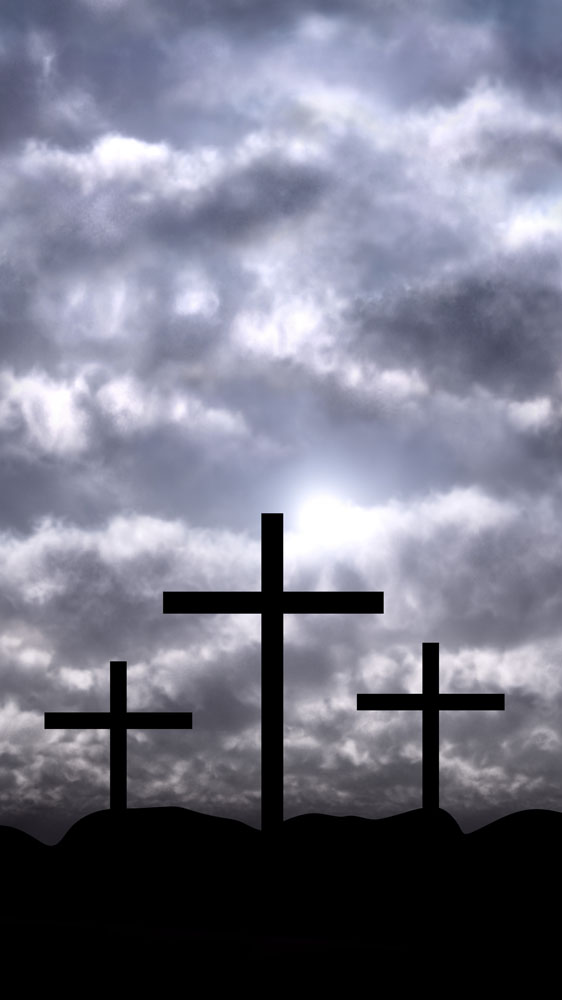 2/2